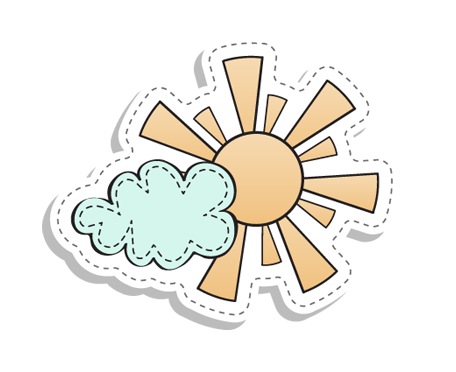 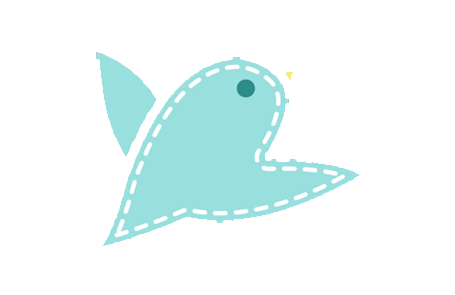 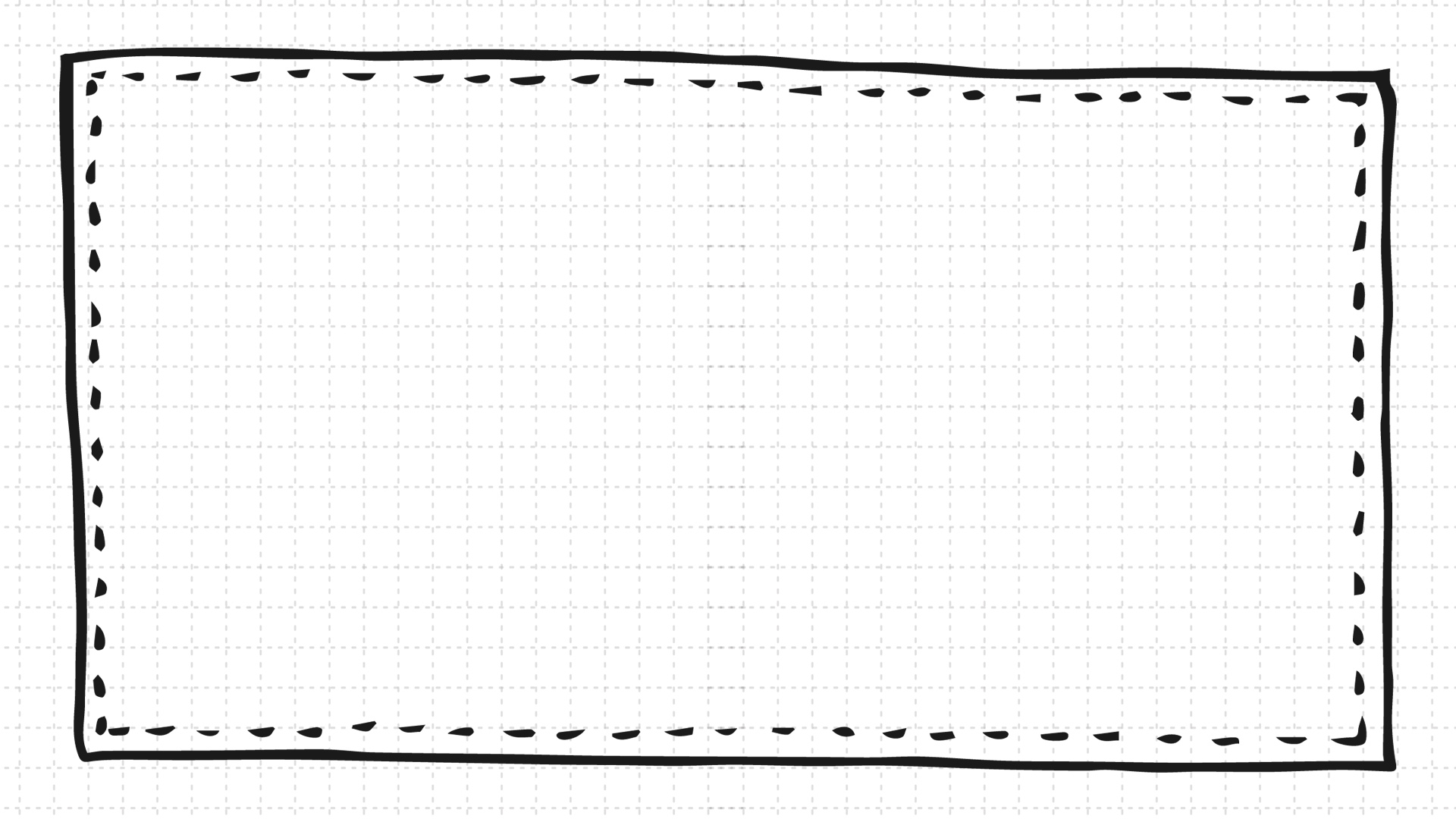 CHỦ ĐỀ 8
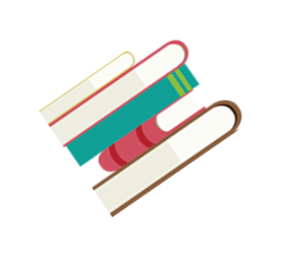 Ôn tập
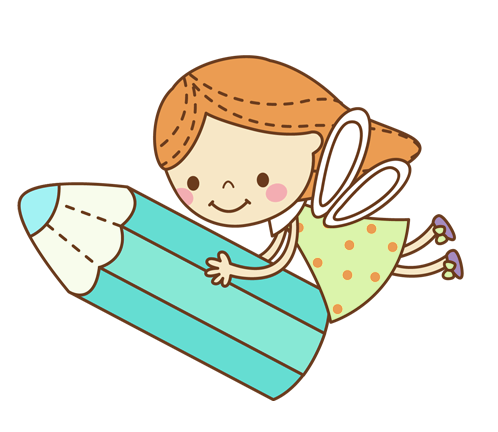 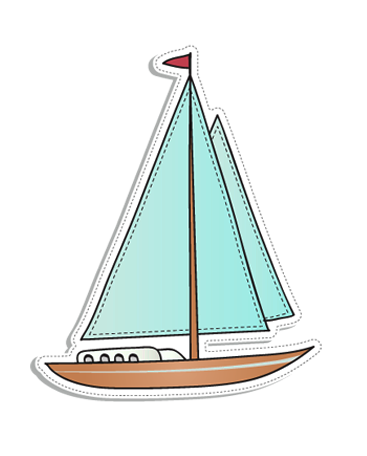 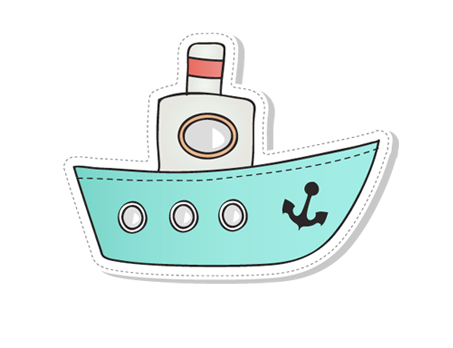 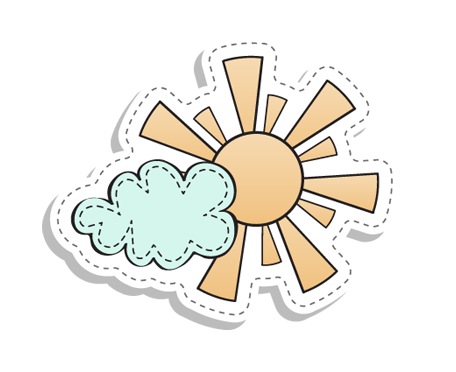 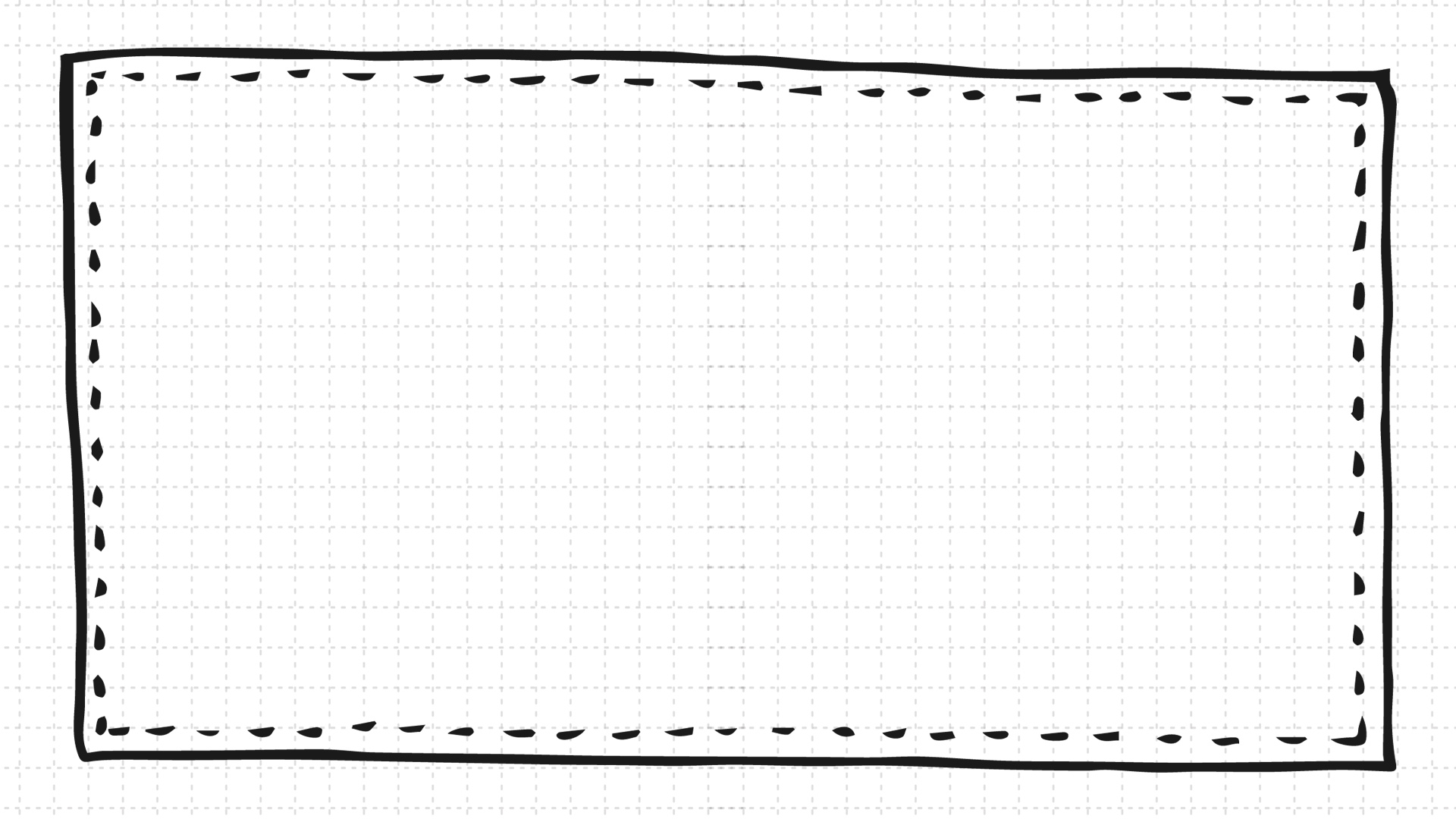 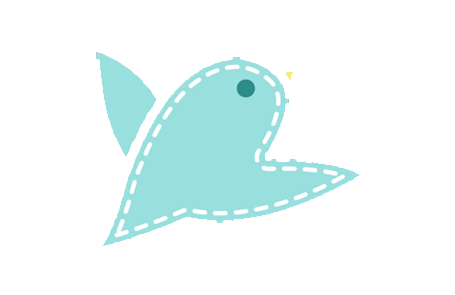 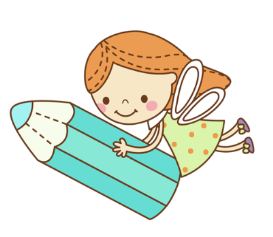 Ôn tập
Tiết 1
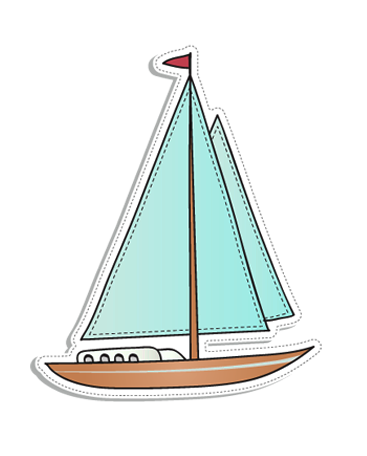 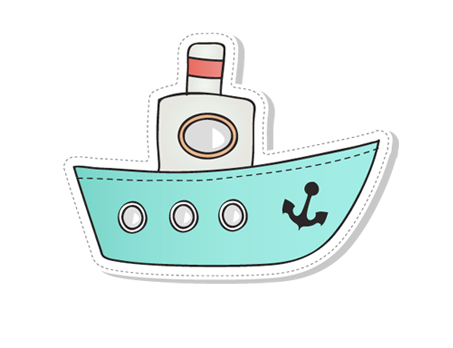 1. ĐỌC
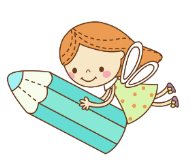 Việt Nam quê hương ta
Việt Nam đất nước ta ơi
Mênh mông biển lúa đâu trời đẹp hơn.
Cánh cò bay lả rập rờn
Mây mờ che đỉnh Trường Sơn sớm chiều.
                                     ( Nguyễn Đình Thi)
2. TRẢ LỜI CÂU HỎI
THẢO LUẬN NHÓM ĐÔI
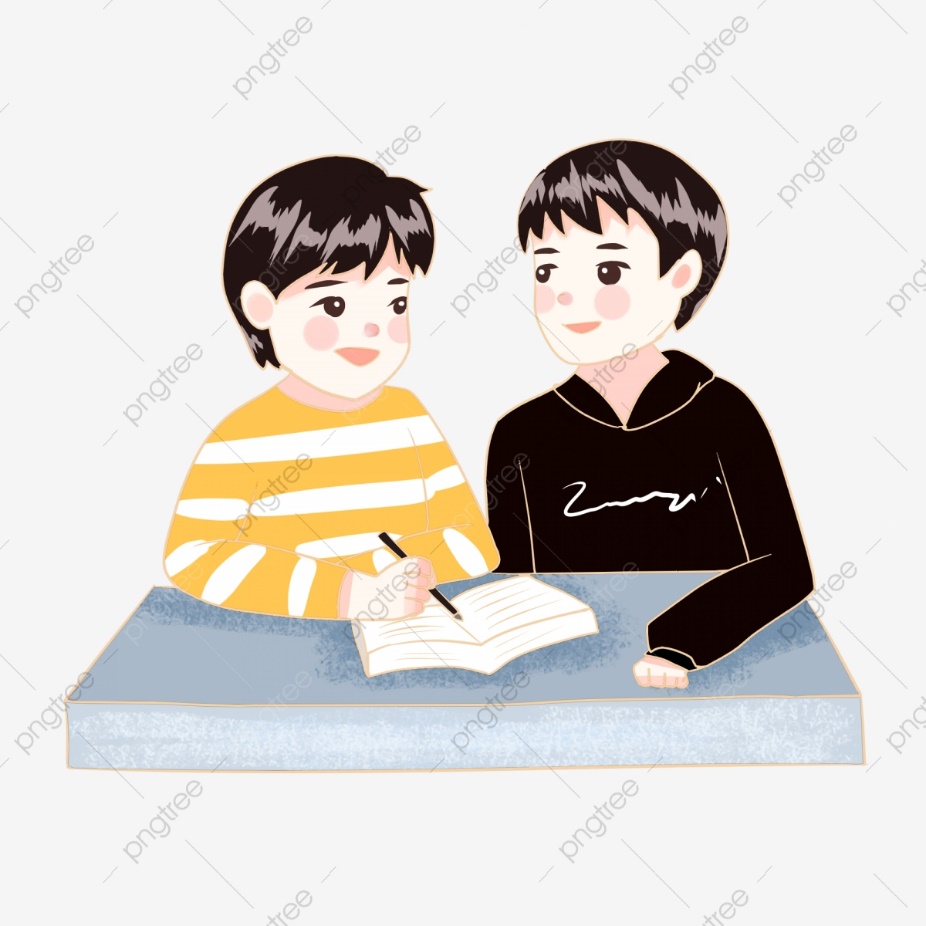 1. Trong bài thơ trên,những từ nào là tên riêng?
2. Em còn biết những tên riêng nào trong các bài đọc đã học?
3. Điều gì cần nhớ khi viết tên riêng?
Việt Nam quê hương ta
Việt Nam đất nước ta ơi
Mênh mông biển lúa đâu trời đẹp hơn.
Cánh cò bay lả rập rờn
Mây mờ che đỉnh Trường Sơn sớm chiều.
                                     ( Nguyễn Đình Thi)
Việt Nam
Việt Nam
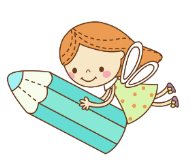 Trường Sơn
1. Trong bài thơ trên,những từ nào là tên riêng?
2. Em còn biết những tên riêng nào trong các bài đọc đã học?
Thanh Hoá, Khánh Hoà, Mũi Né ( Du lịch biển Việt Nam)
Sa Pa ( Ruộng bậc thang ở Sa Pa); Vinh ( Cậu bé thông minh);
3. Điều gì cần nhớ khi viết tên riêng?
Cần viết hoa tên riêng
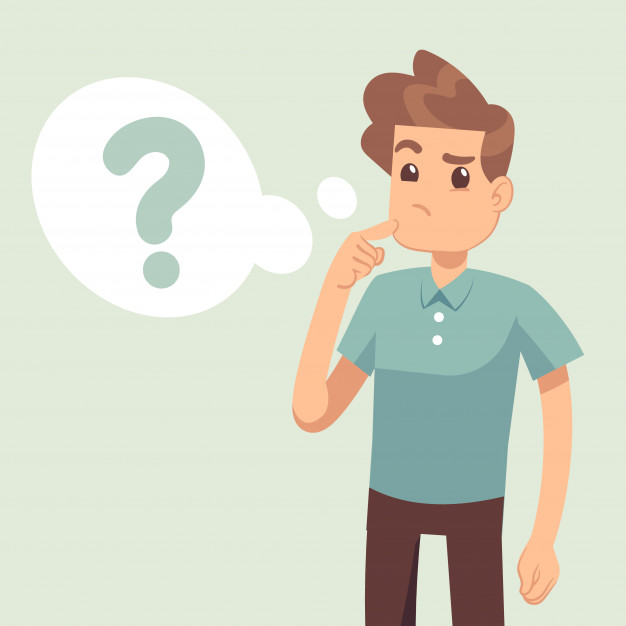 3. NÓI
Nói về quê em hoặc nơi em đang sống
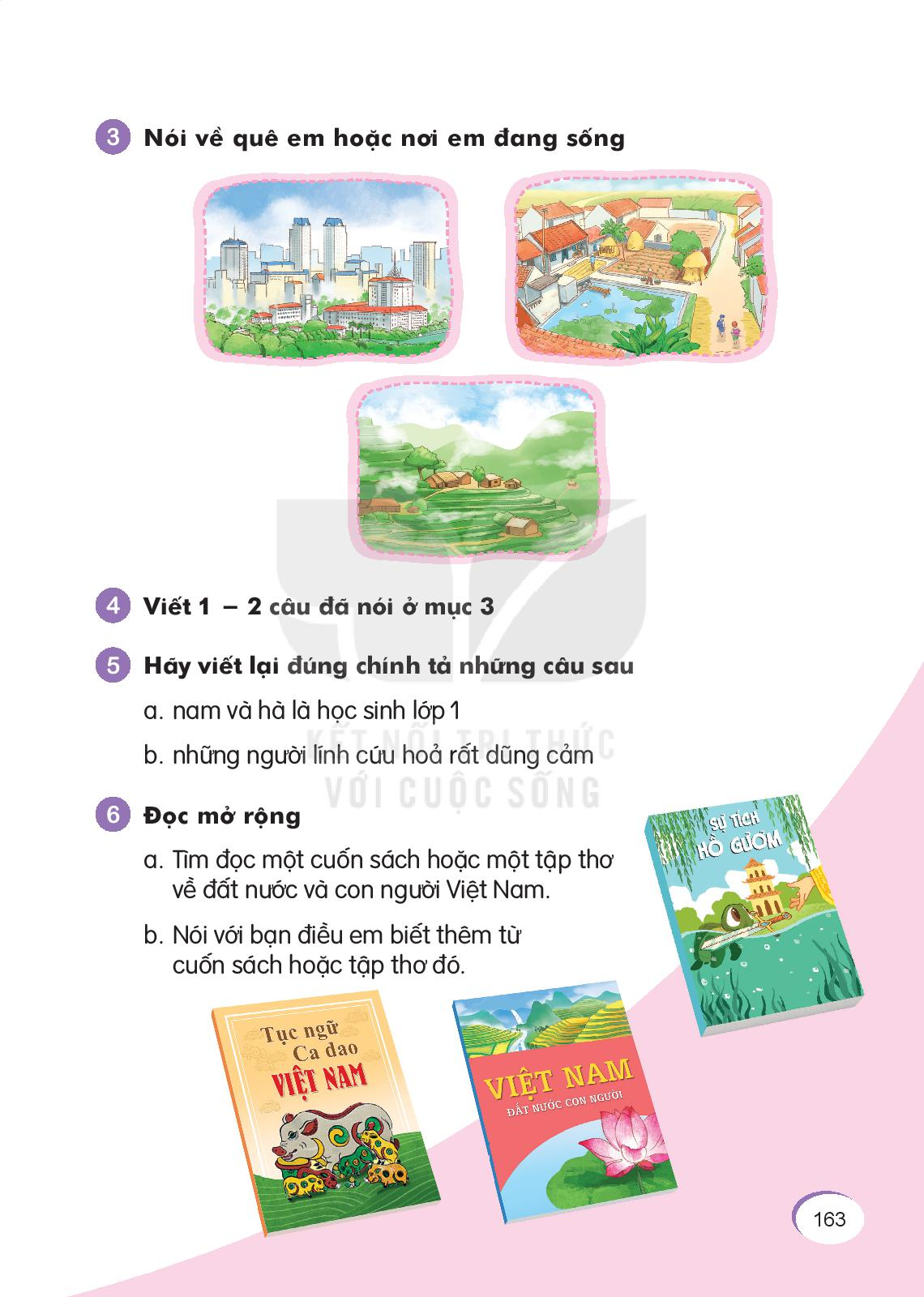 THẢO LUẬN NHÓM ĐÔI
1. Quê hương em ở đâu?
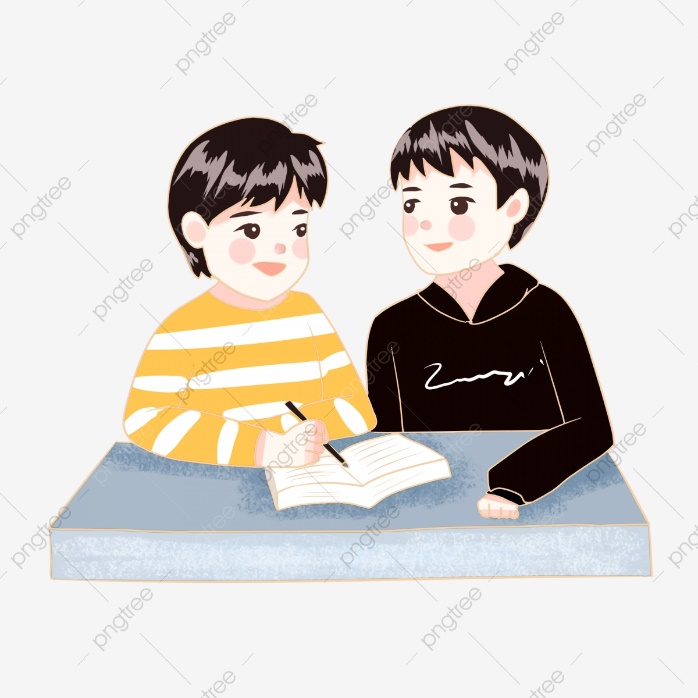 2. Quê hương em có những điều gì đặc biệt, thú vị?
3. Tình cảm của em với quê hương như thế nào?
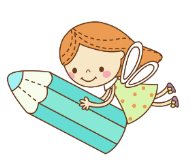 4. Viết
Hãy viết lại 1, 2 câu đã nói ở mục 3.
Quê hương em ở Bình Dương. Quê hương em có khu du lịch Đại Nam rất đẹp.
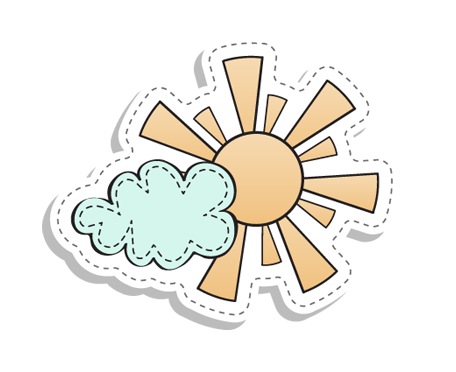 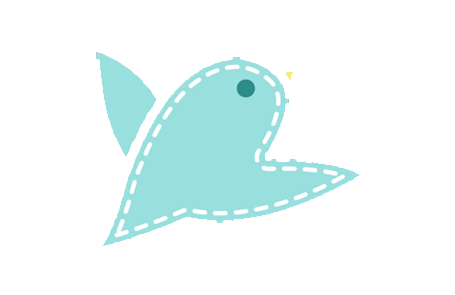 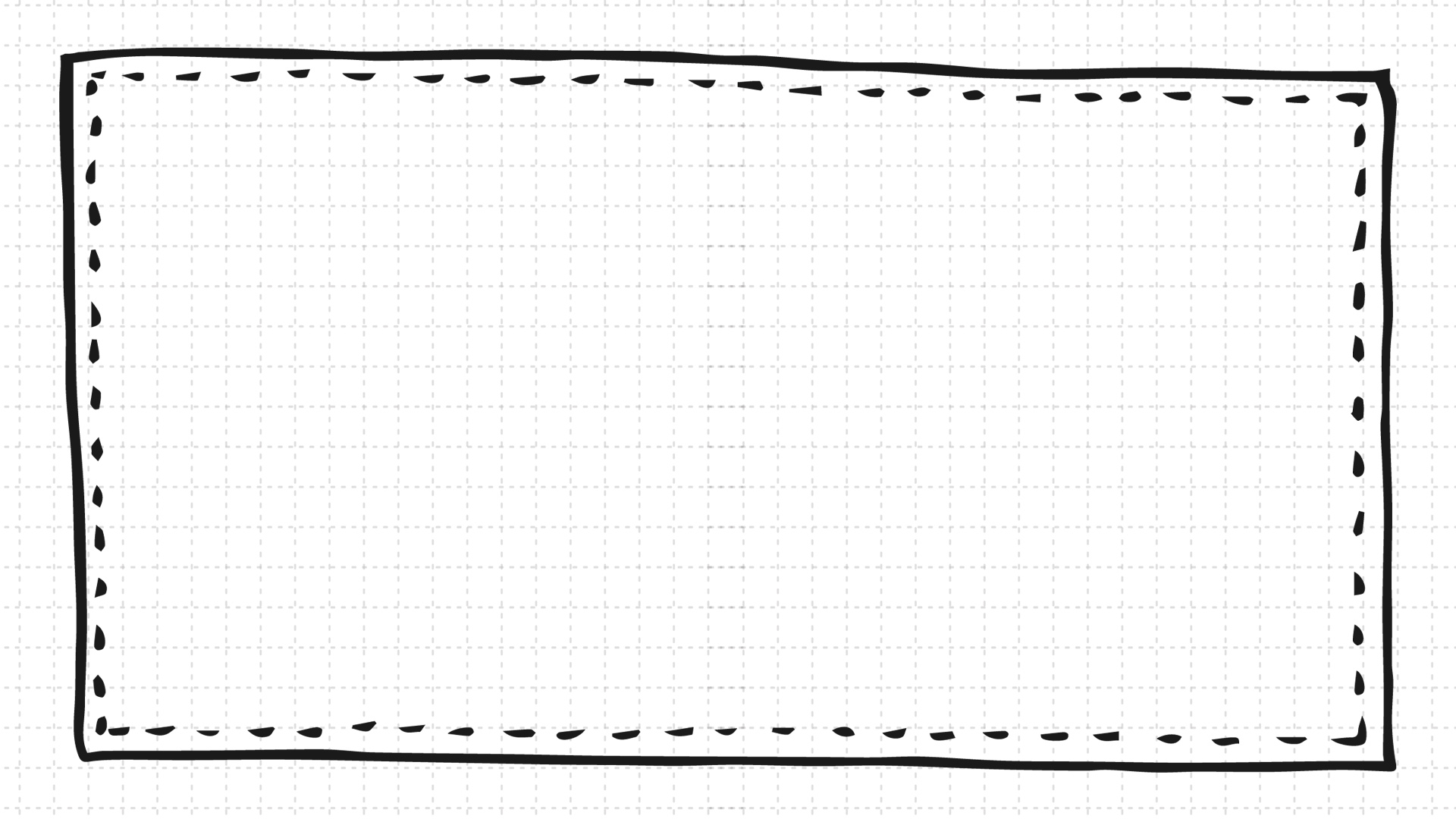 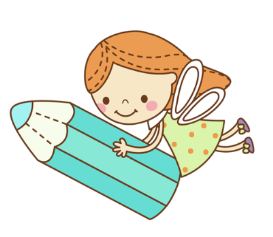 Ôn tập
Tiết 2
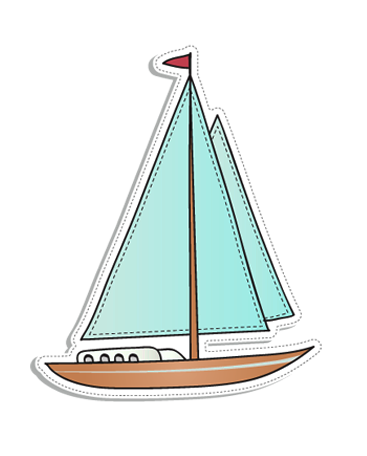 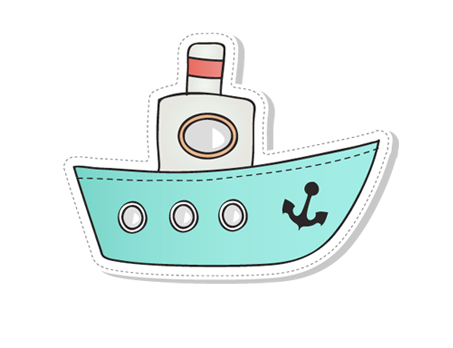 5. Viết đúng chính tả
Hãy viết lại đúng chính tả những câu sau đây:
a. nam và hà là học sinh lớp 1
b. những người lính cứu hoả rất dũng cảm
THẢO LUẬN NHÓM ĐÔI
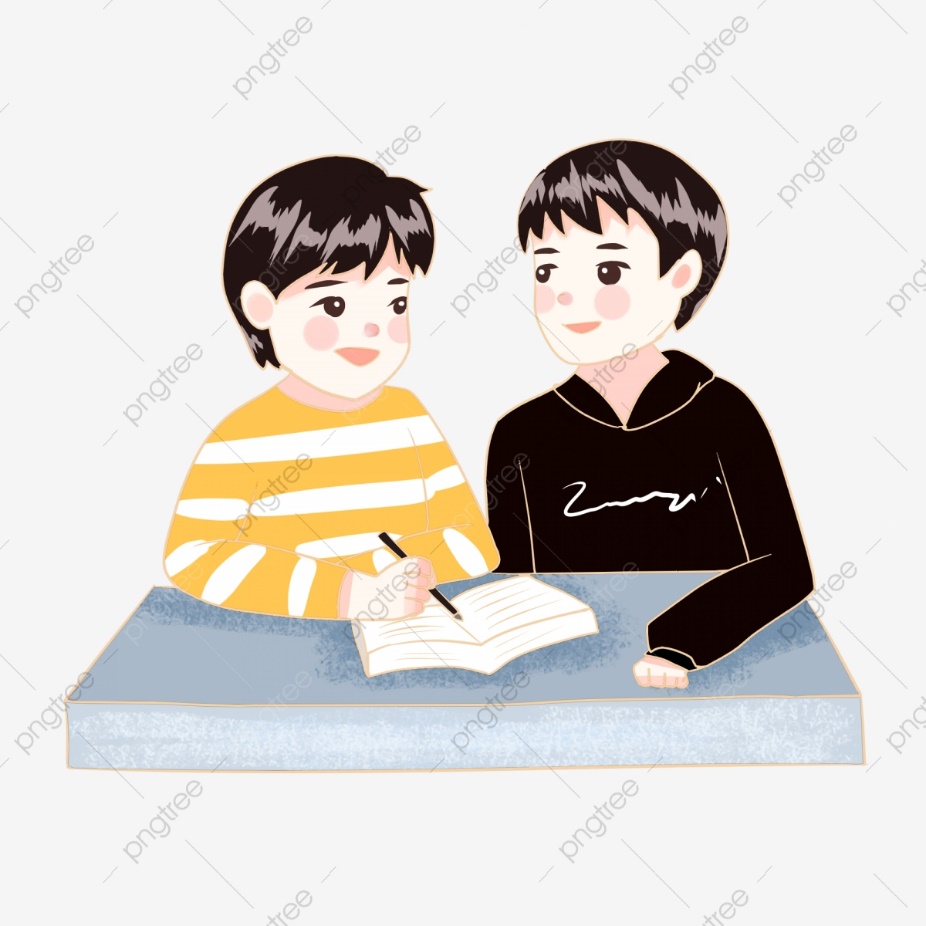 1.Tìm lỗi sai của các câu trên như lỗi dấu câu,cách viết hoa?
5. Viết đúng chính tả
Hãy viết lại đúng chính tả những câu sau đây:
a. nam và hà là học sinh lớp 1
b. những người lính cứu hoả rất dũng cảm
5. Viết đúng chính tả
a. Nam và Hà là học sinh lớp 1.
b. Những người lính cứu hoả rất dũng cảm.
Em cần nhớ:
-Cần viết hoa chữ cái đầu câu
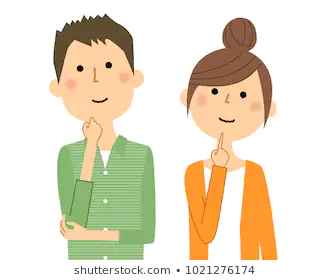 -Viết hoa chữ cái đầu trong mỗi tiếng tạo ra tên riêng.
-Nhớ dung dấu câu đánh dấu kết thúc câu.
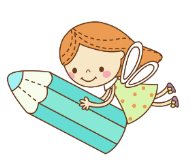 VIẾT VỞ
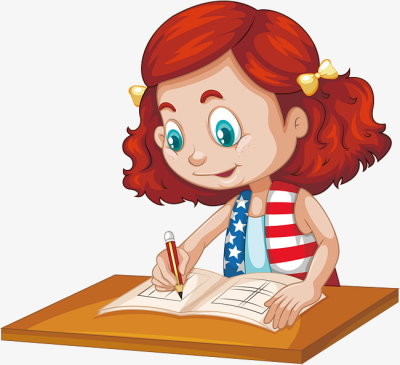 6. ĐỌC MỞ RỘNG.
THẢO LUẬN NHÓM VỀ CUỐN SÁCH NHÓM ĐÃ ĐỌC.
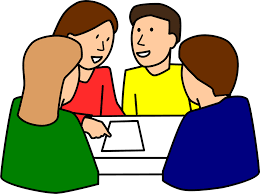 7. CỦNG CỐ